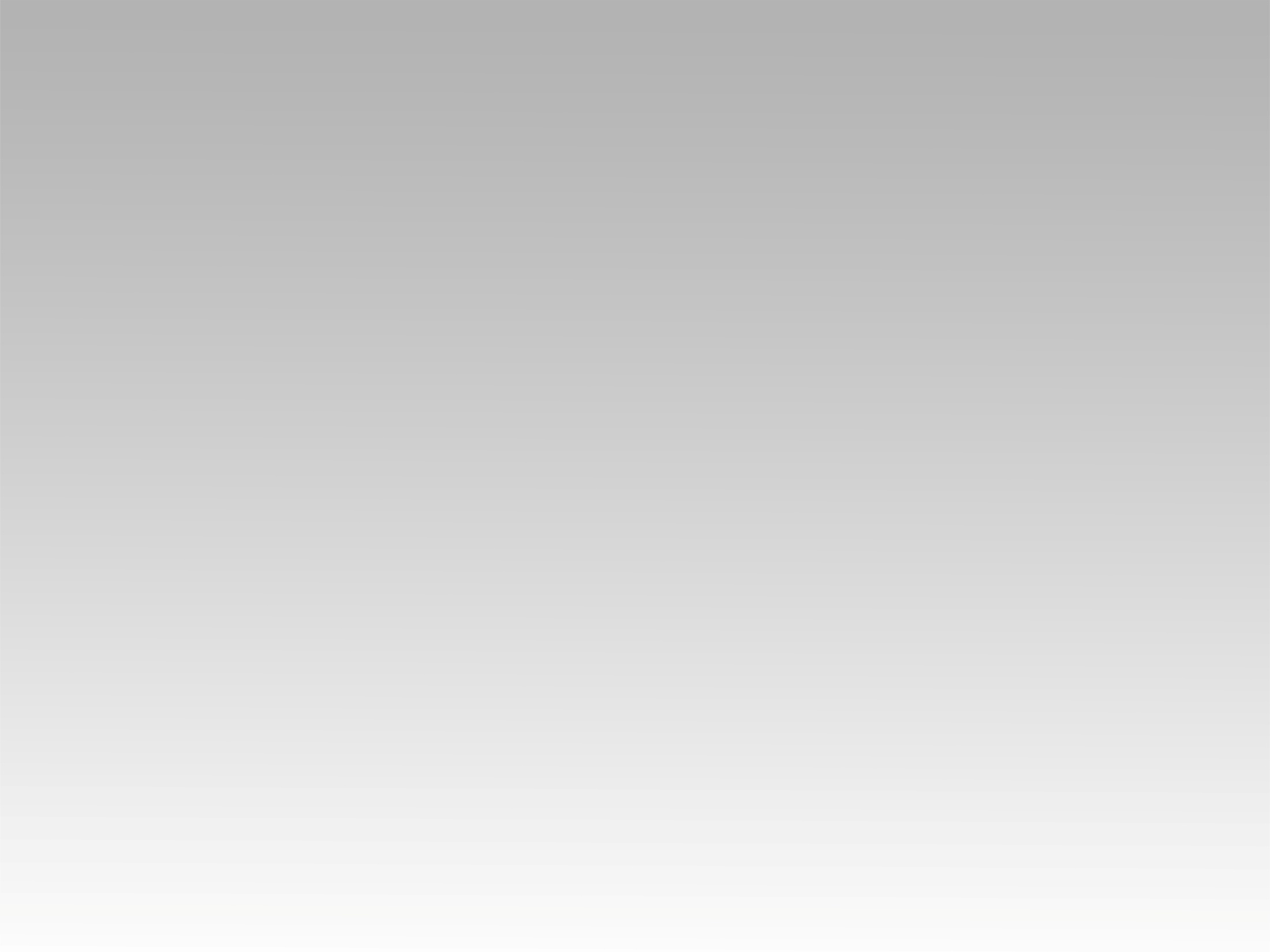 تـرنيــمة
في مَهْدٍ حَقير
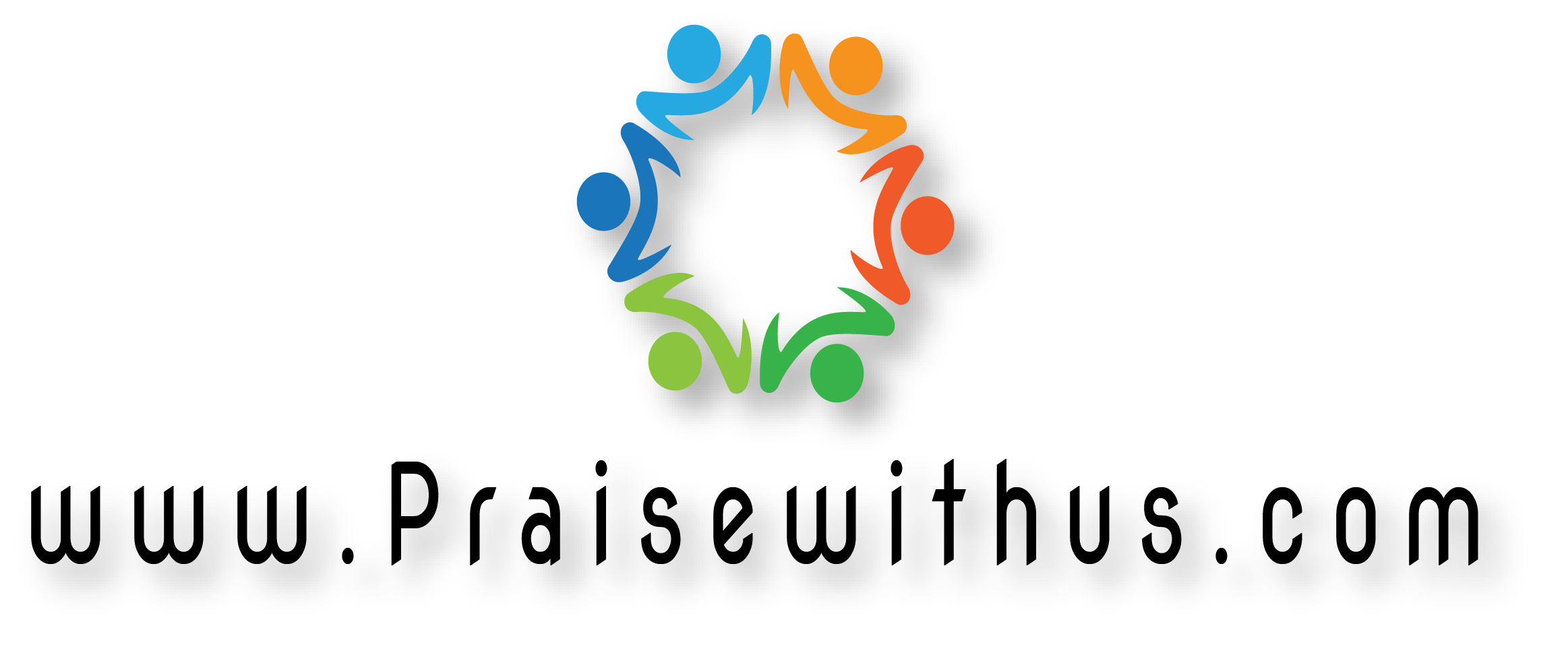 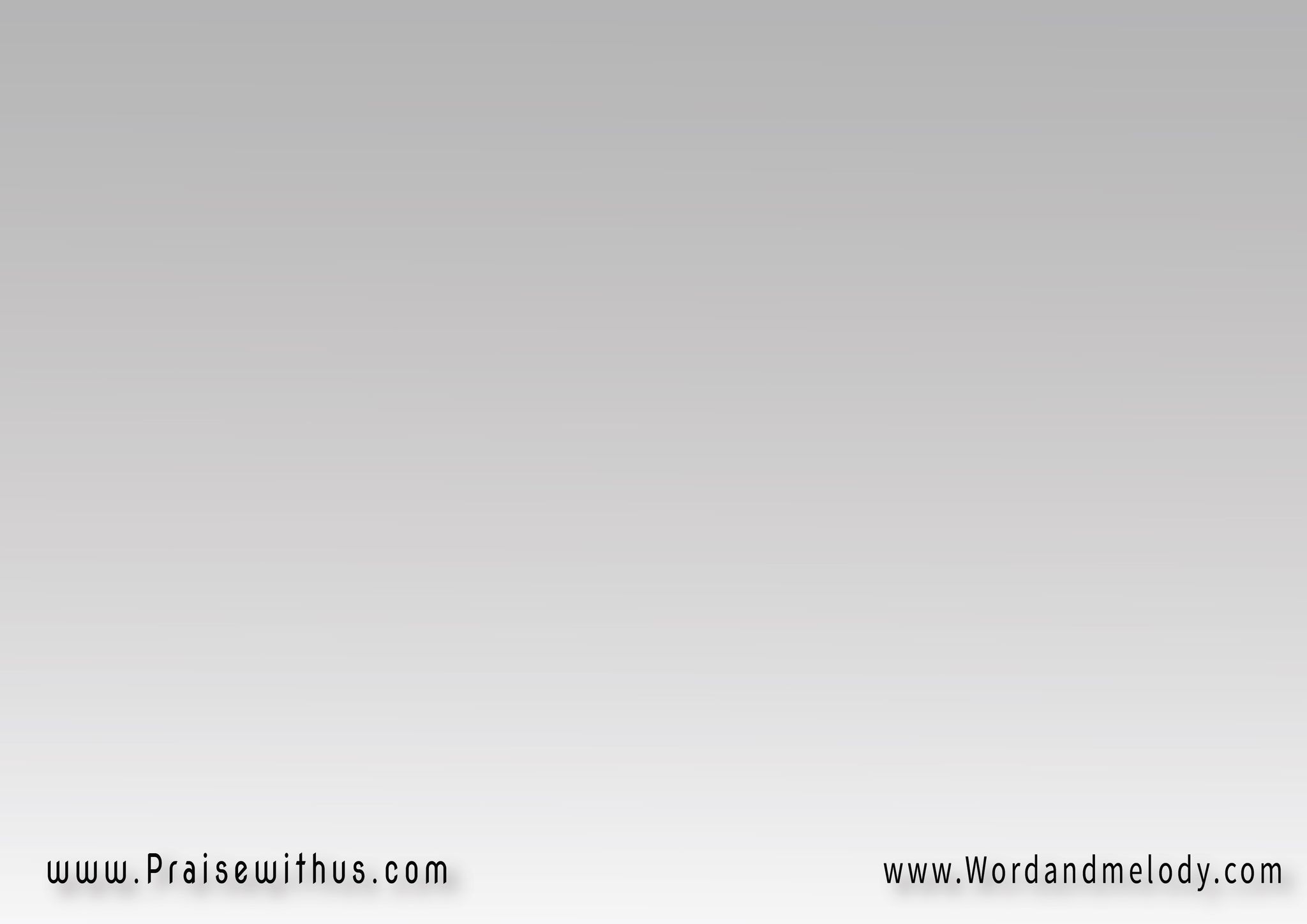 1- في مَهْدٍ حَقيرْ  
في بَيْتٍ صَغيـــــرْجَاءَ اِبنُ الإنسَانْ  
إذ لَيْسَ في البَيْتِ أيُّ مَكانْ
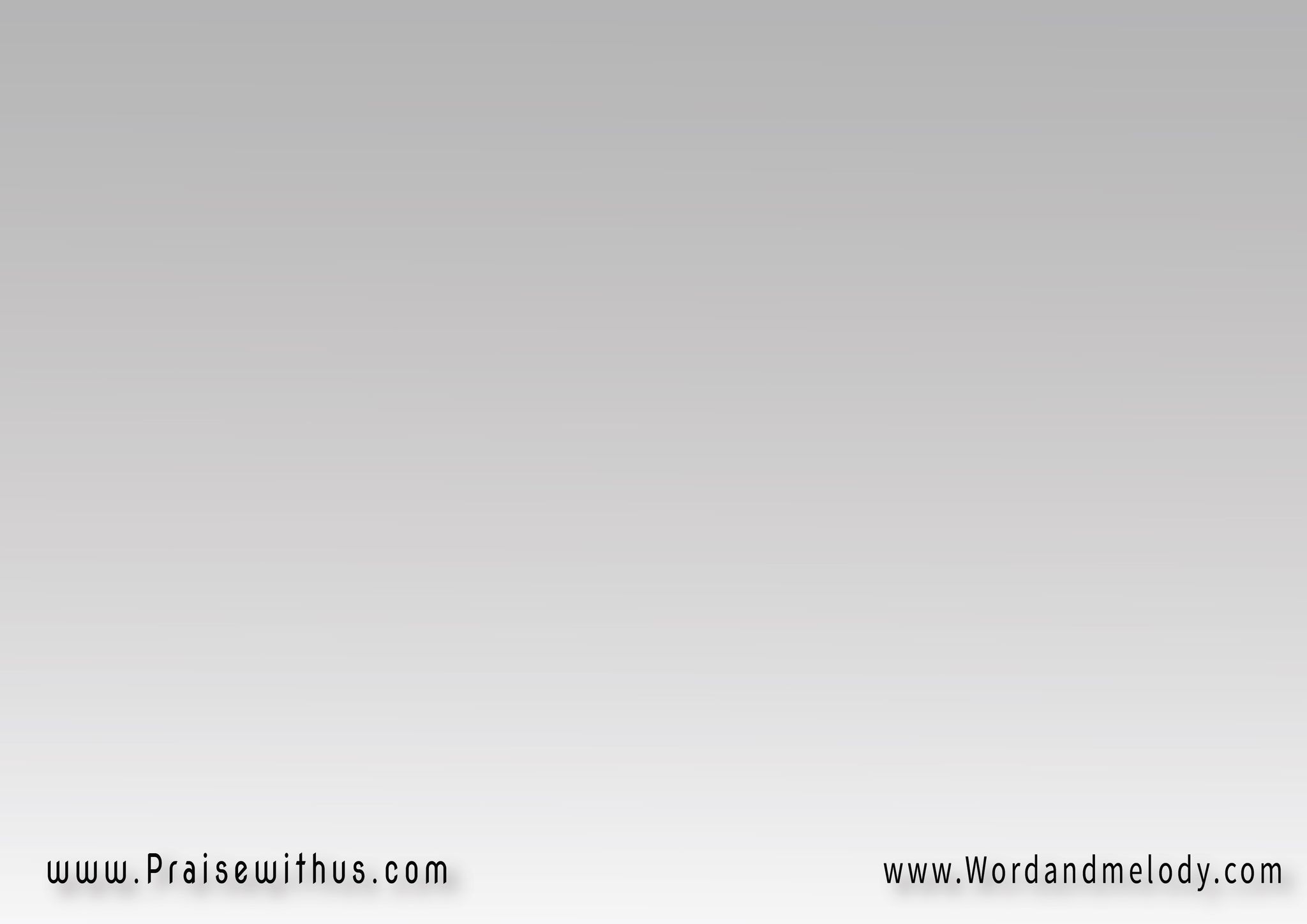 ق: لَيْتَكَ يارَبِّي   ماتَسْكُنُ قلبــــــيتَنزَعُ عَنِّي الآثامْ  تَمْنَحُني السَّلامْوَلتَتَّخِذْ مِنْ قلبي   وِسَادَةً لِرَأسِكَنفســـــــــــــــي لاتَهْدا سِوَى   
في حِضْنِكَ رَبِّي في حِضْنِكَ
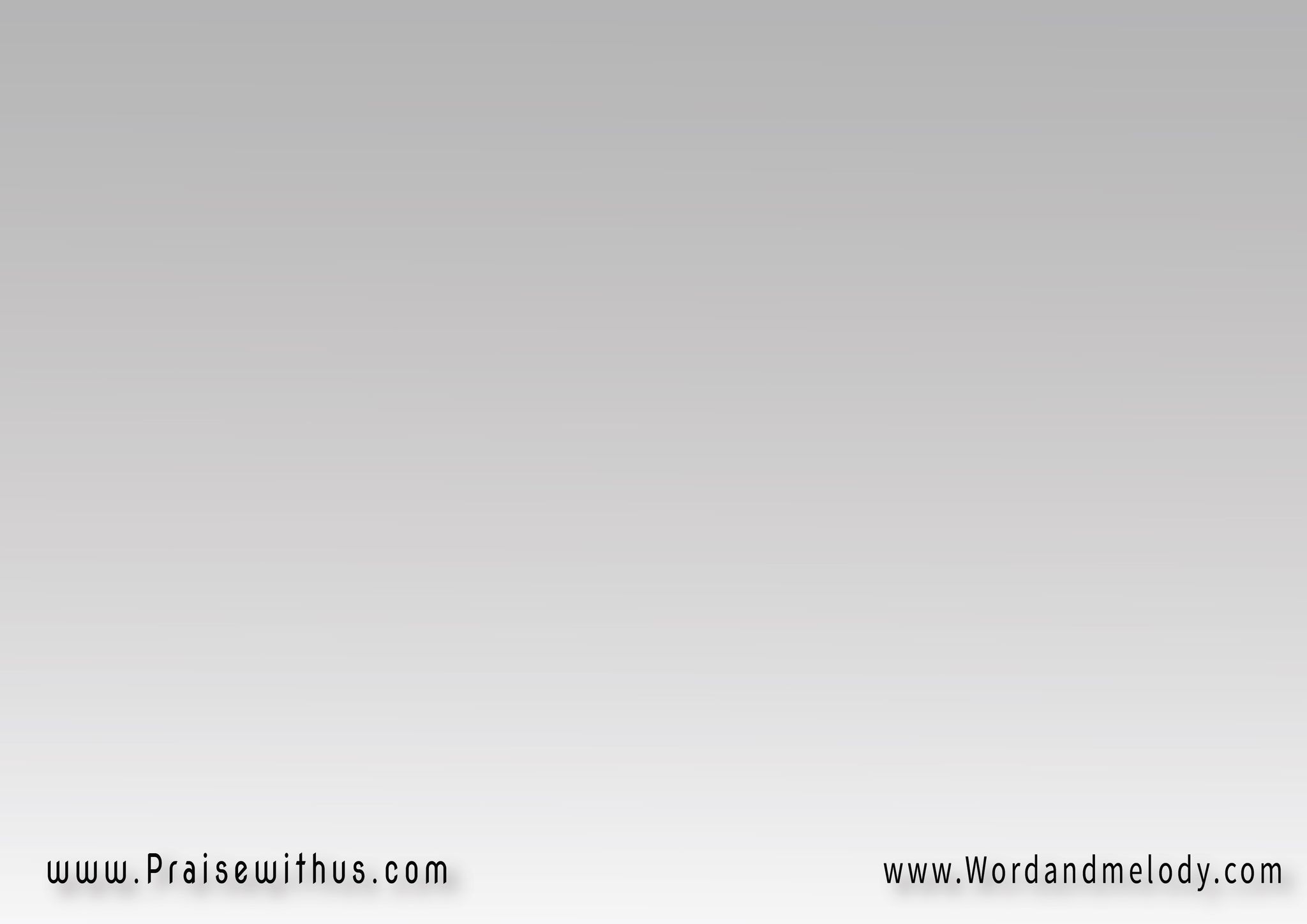 2- مَانِحُ الطـُّيورِ   
عُشَّاً وَمَكانْلم يَكُنْ لَهُ  
في أرْضِهِ أيُّ مَكانْ
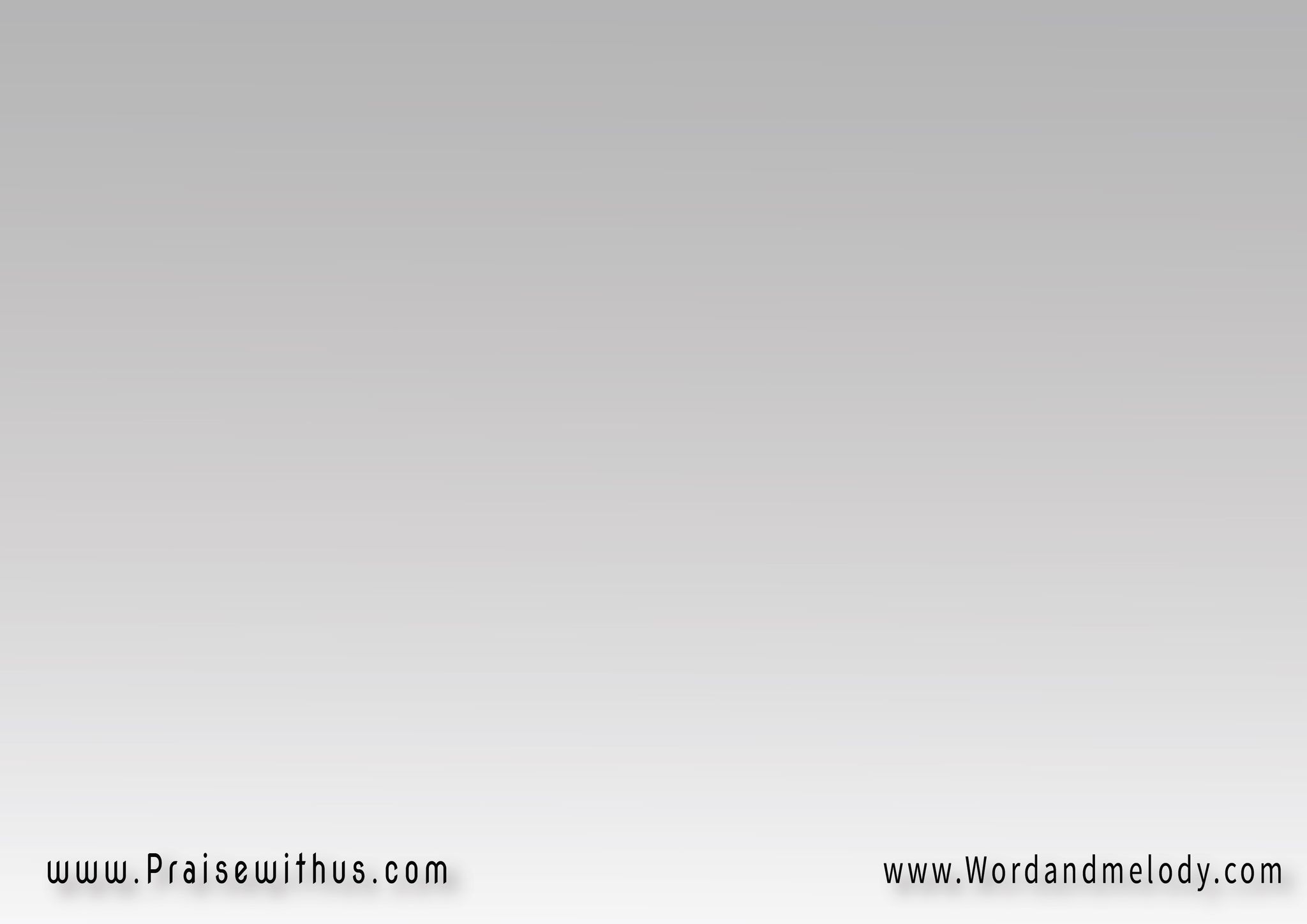 ق: لَيْتَكَ يارَبِّي   ماتَسْكُنُ قلبــــــيتَنزَعُ عَنِّي الآثامْ  تَمْنَحُني السَّلامْوَلتَتَّخِذْ مِنْ قلبي   وِسَادَةً لِرَأسِكَنفســـــــــــــــي لاتَهْدا سِوَى   
في حِضْنِكَ رَبِّي في حِضْنِكَ
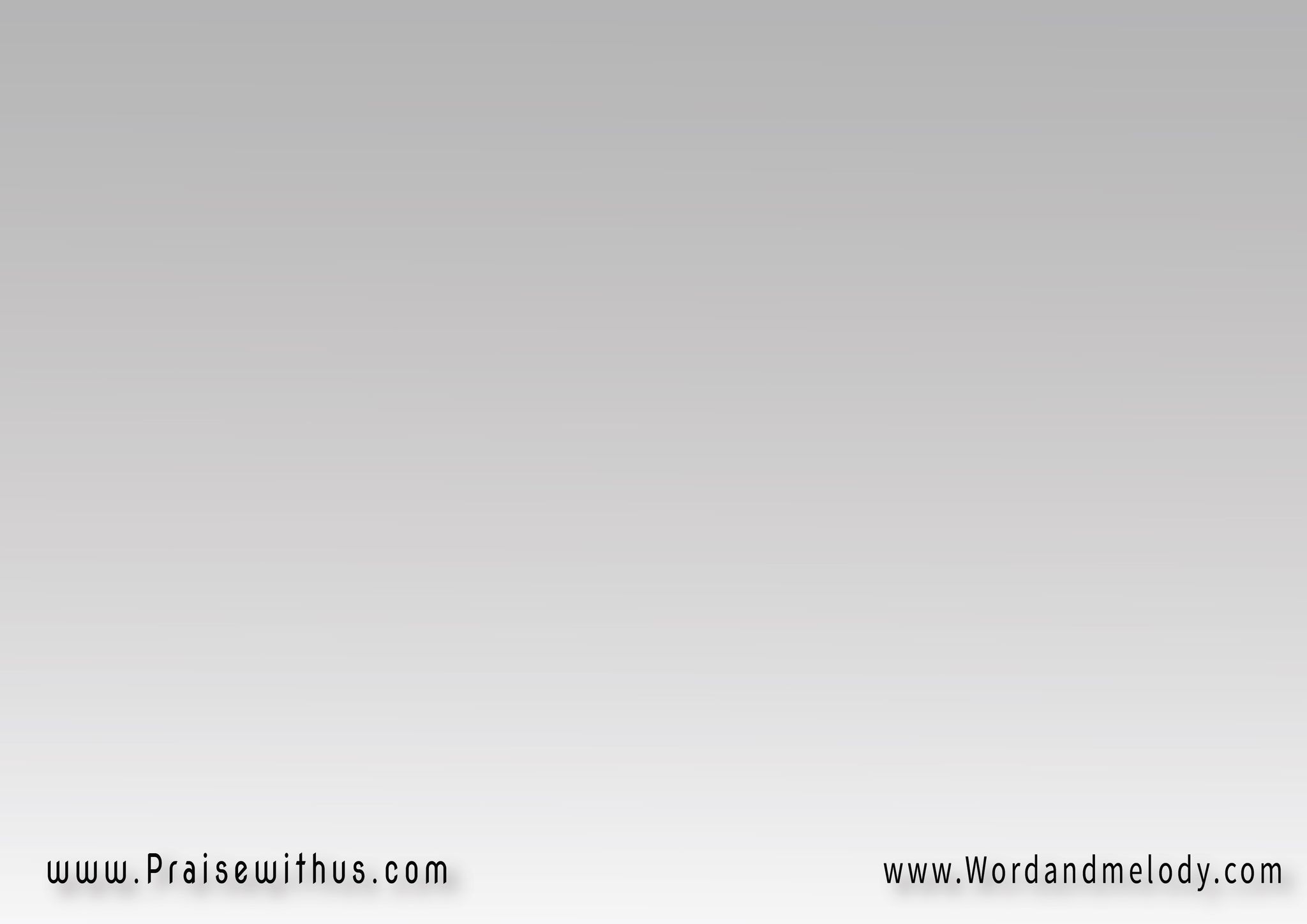 3- يا فادِيَّا أنتَ   
مَصْدَرُ الهَناءْلَوْلا حُبِّكَ  
ما كانَ لي أيُّ رَجَاءْ
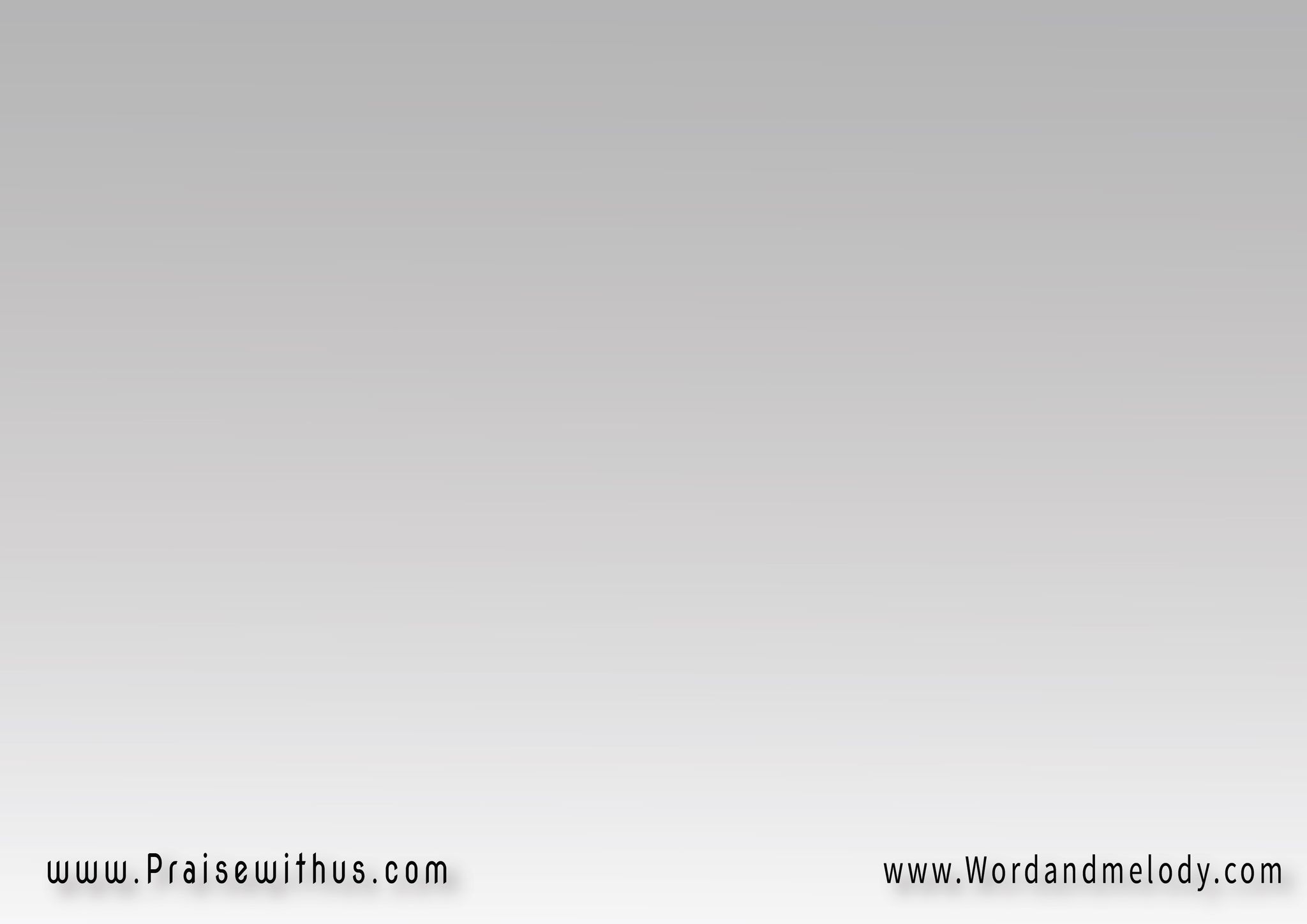 ق: لَيْتَكَ يارَبِّي   ماتَسْكُنُ قلبــــــيتَنزَعُ عَنِّي الآثامْ  تَمْنَحُني السَّلامْوَلتَتَّخِذْ مِنْ قلبي   وِسَادَةً لِرَأسِكَنفســـــــــــــــي لاتَهْدا سِوَى   
في حِضْنِكَ رَبِّي في حِضْنِكَ
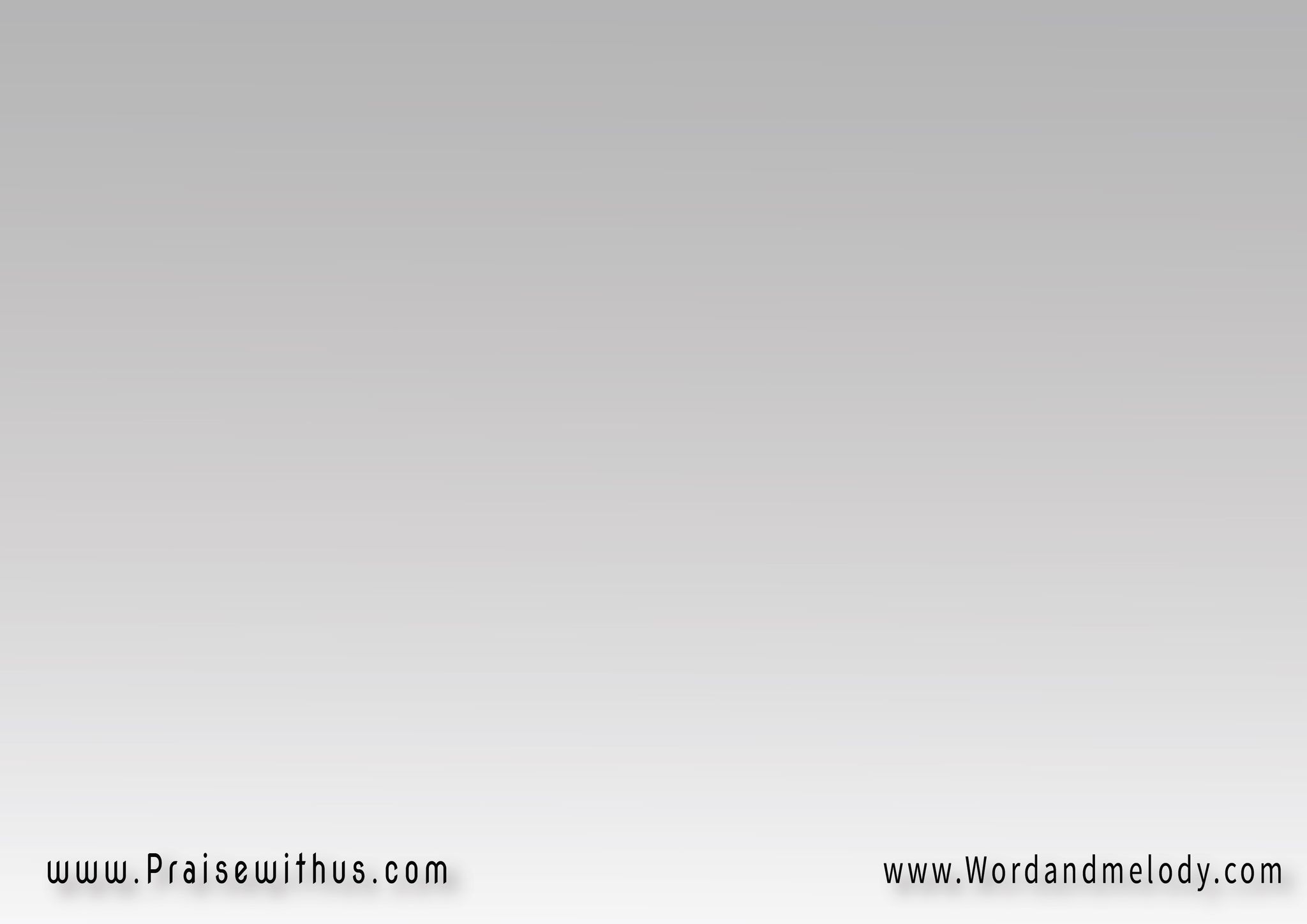 4- يا طِفْلَ السَّمَاءِ   
سَيِّدِي المَسيـحْلاسْمِكَ يَليقُ  
كُلُّ تَمْجِيدٍ وَتَسْبيحْ
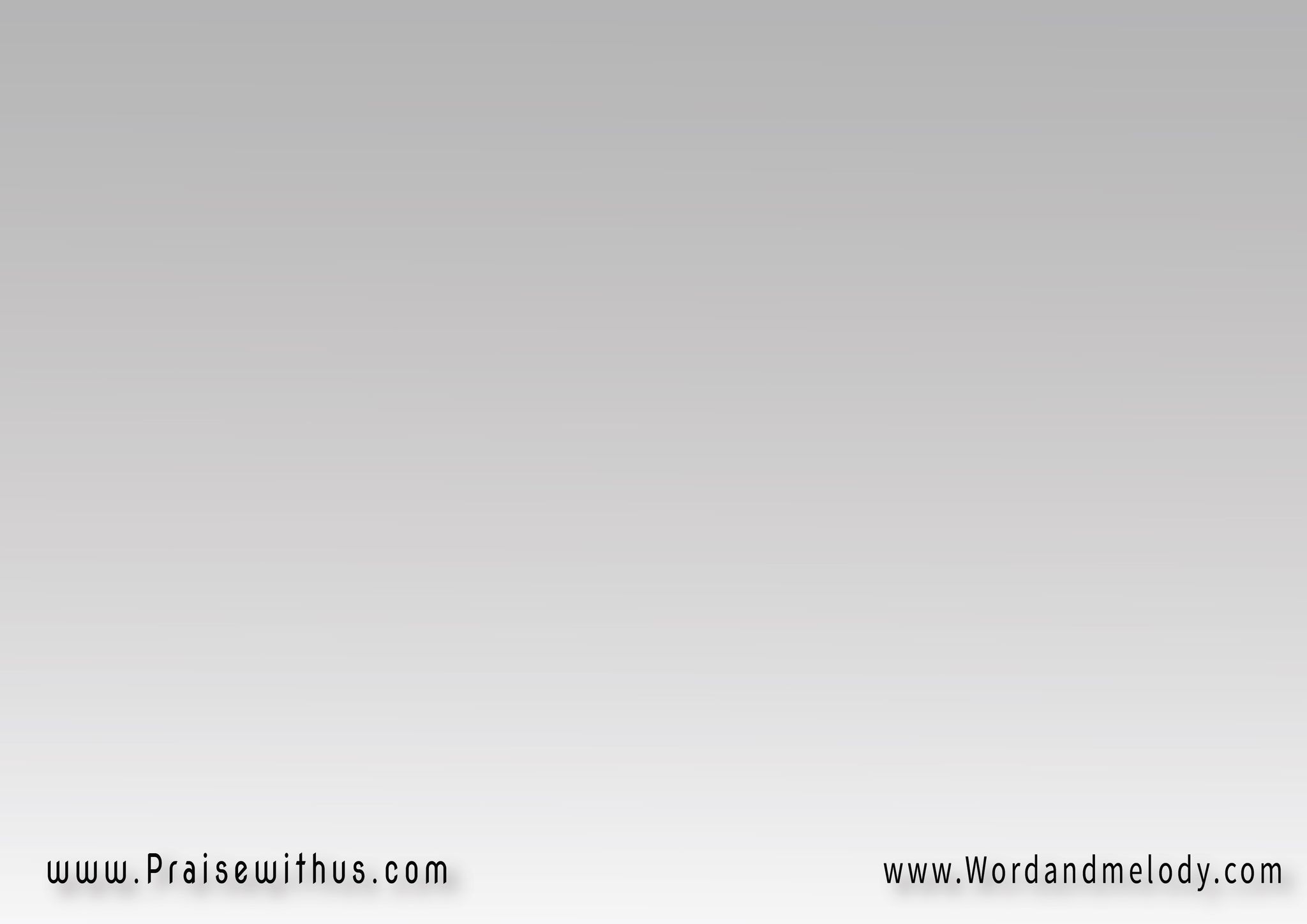 ق: لَيْتَكَ يارَبِّي   ماتَسْكُنُ قلبــــــيتَنزَعُ عَنِّي الآثامْ  تَمْنَحُني السَّلامْوَلتَتَّخِذْ مِنْ قلبي   وِسَادَةً لِرَأسِكَنفســـــــــــــــي لاتَهْدا سِوَى   
في حِضْنِكَ رَبِّي في حِضْنِكَ
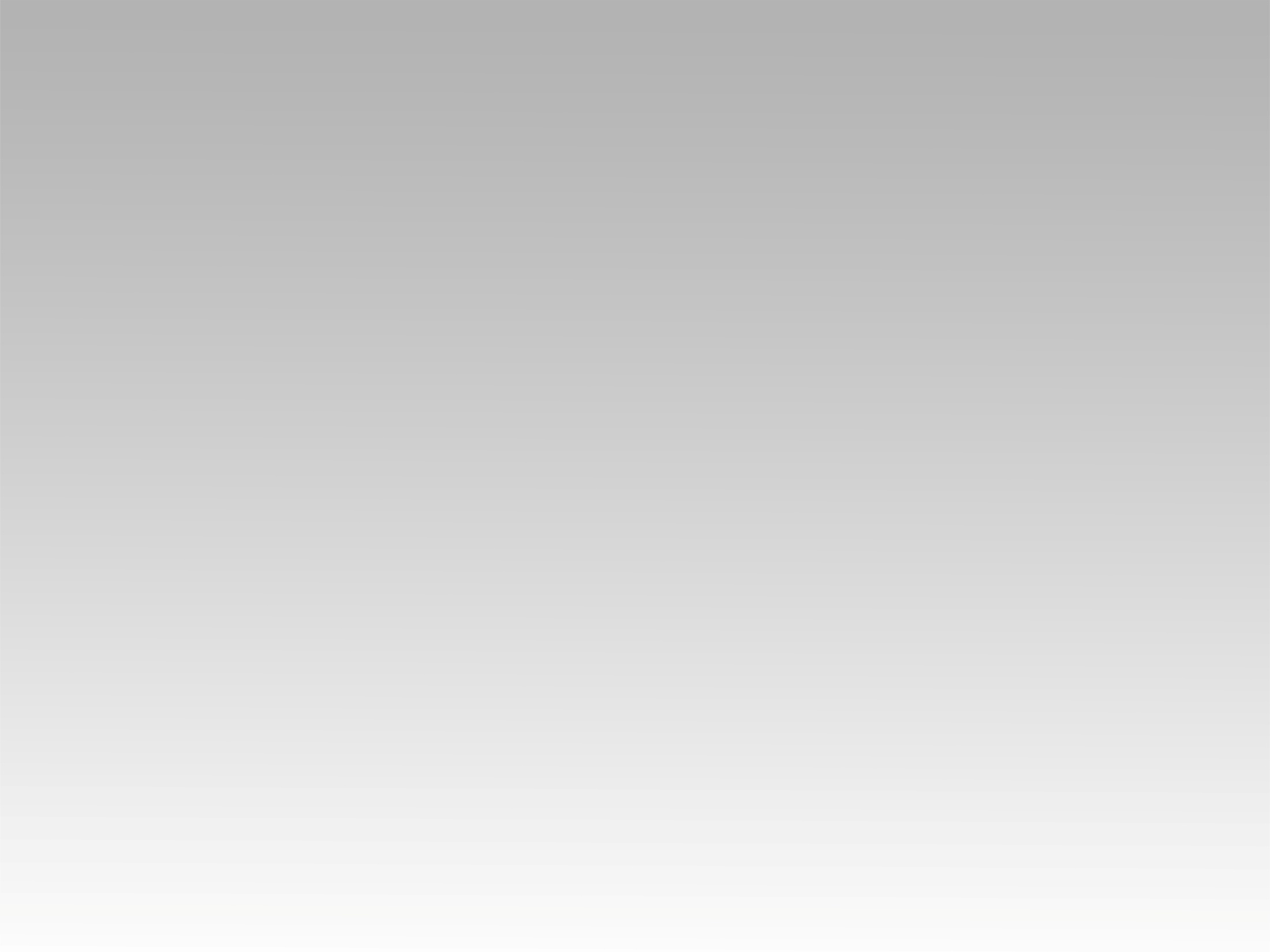 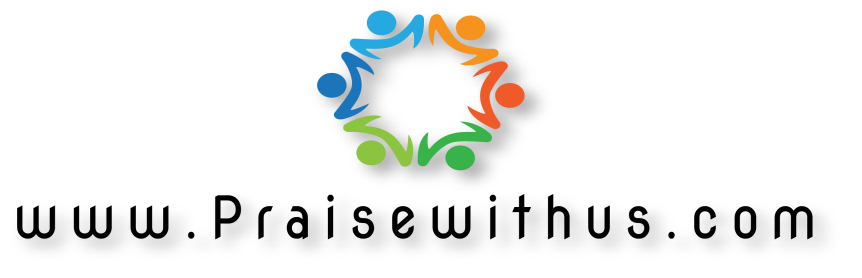